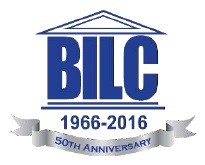 BUREAU FOR INTERNATIONALLANGUAGE CO-ORDINATION
50 Years of BILC
A Historical Overview in Milestones
Gerard Seinhorst
Netherlands Defence Language Centre
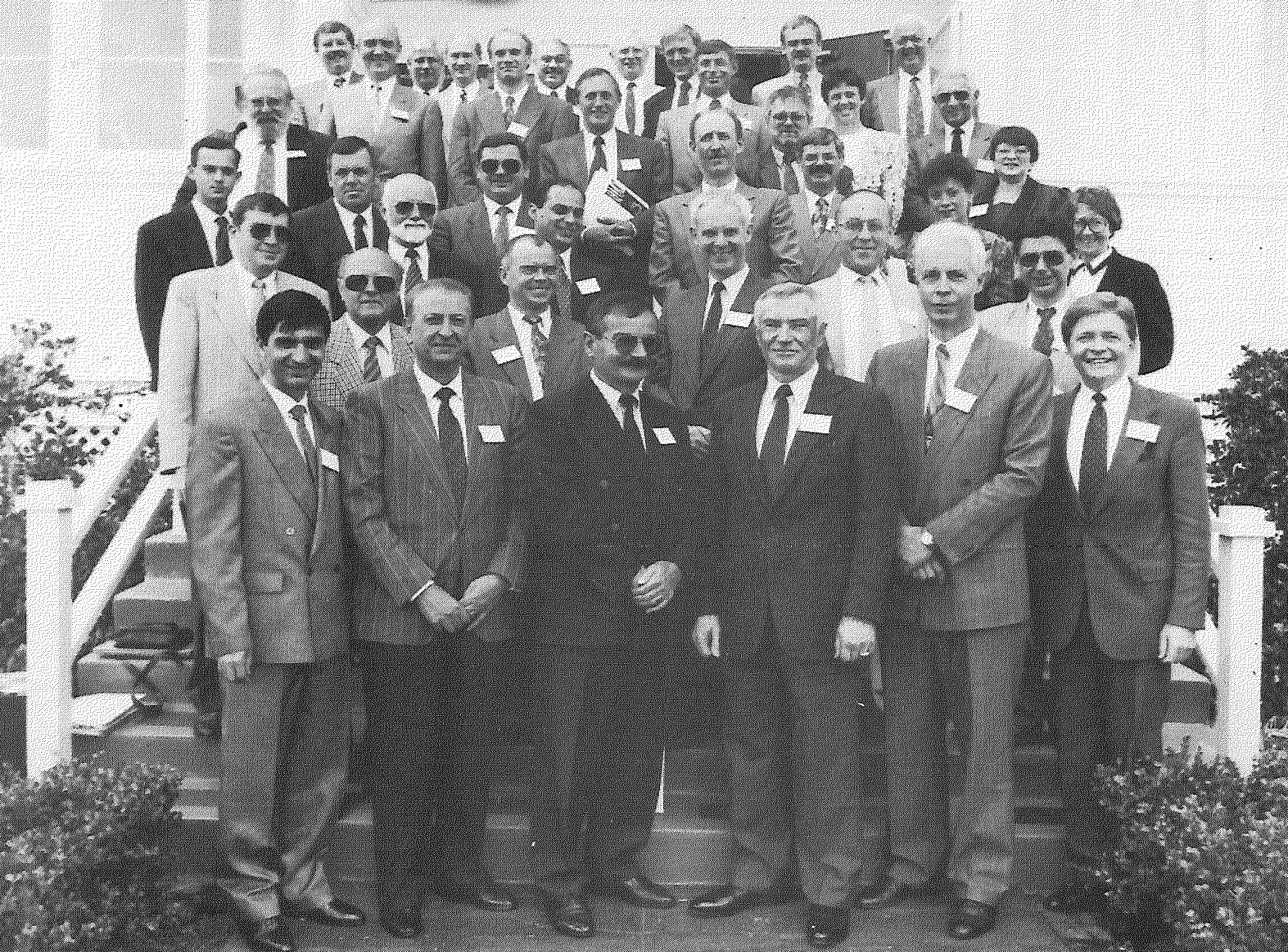 BILC Conference 1993, Monterey USA
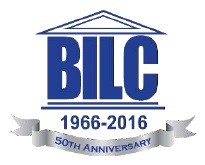 BUREAU FOR INTERNATIONALLANGUAGE CO-ORDINATION
50 Years of BILC
A Historical Overview in Milestones
Gerard Seinhorst
Long-time BILCer
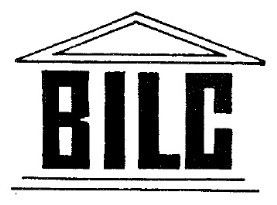 The Origins of BILC
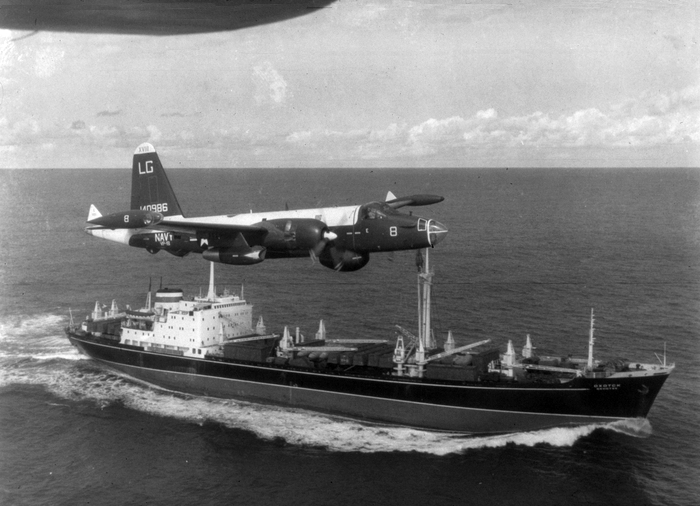 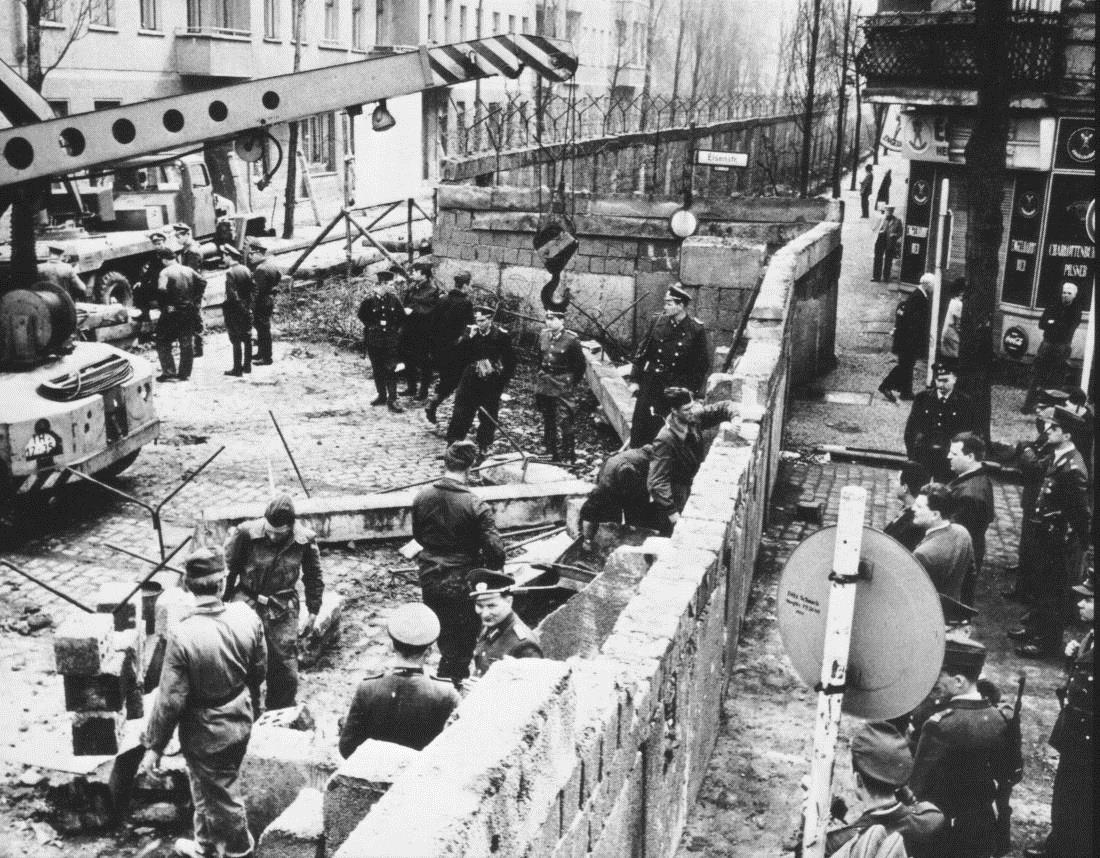 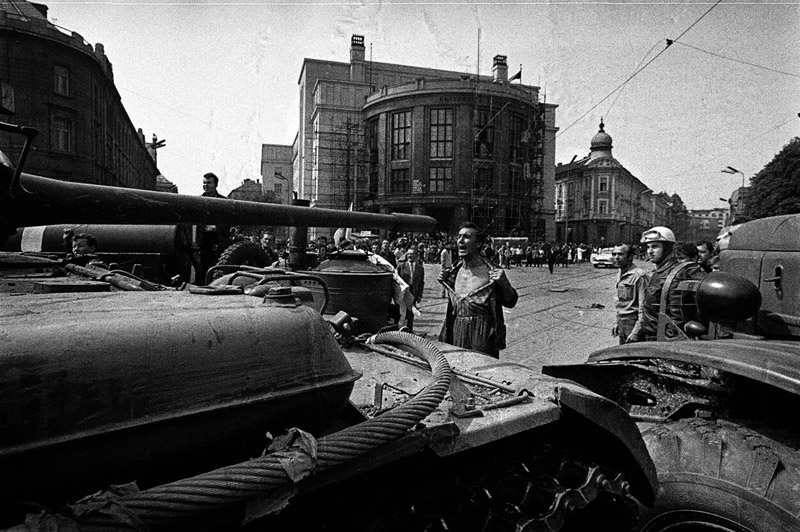 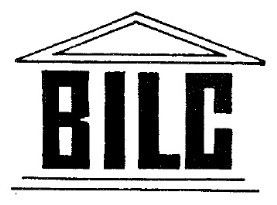 The Origins of BILC
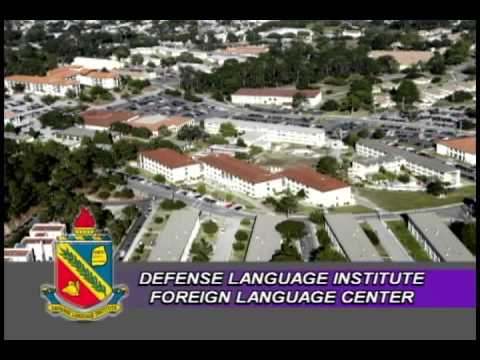 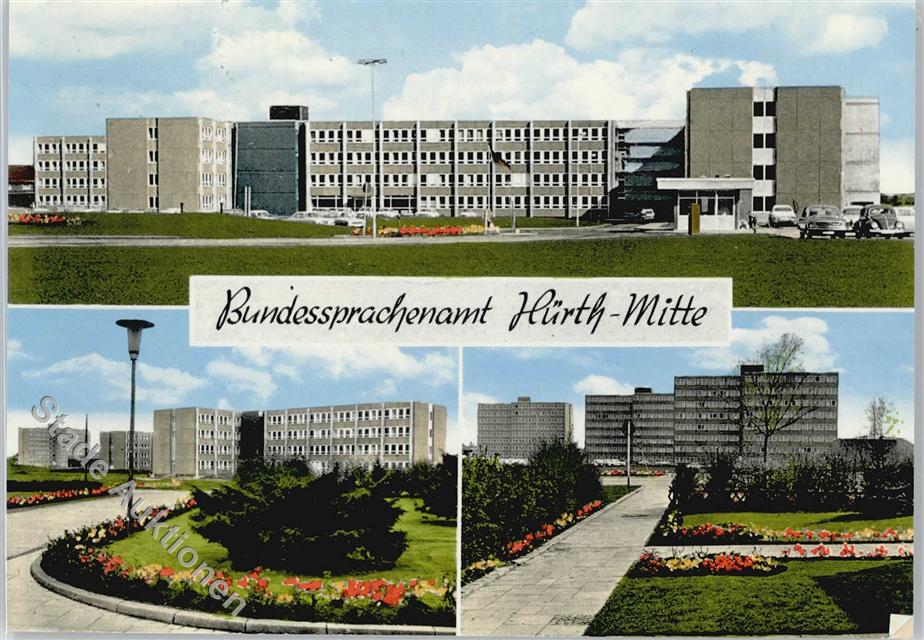 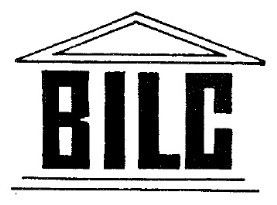 The Origins of BILC
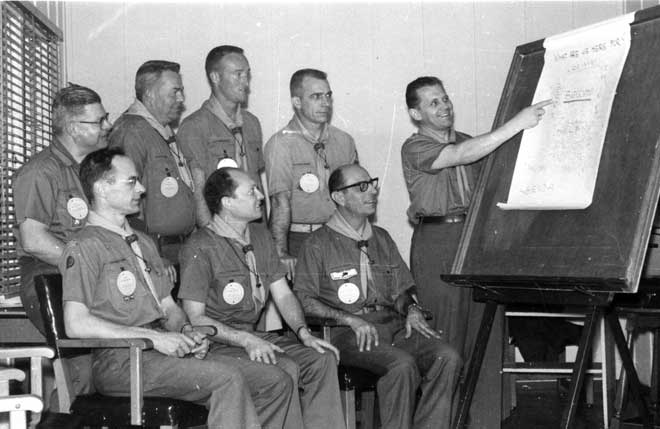 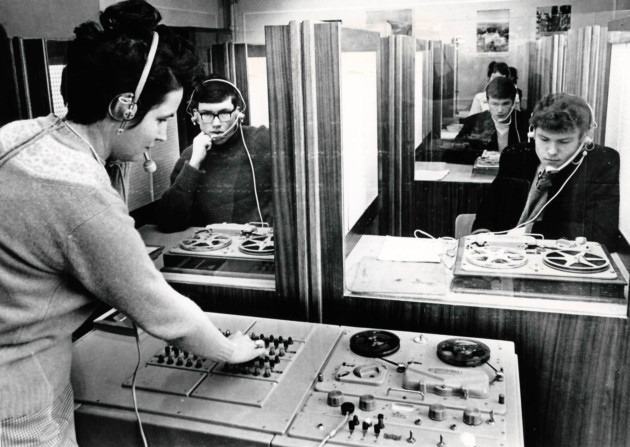 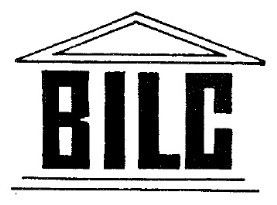 The Origins of BILC
1962 & 1963:	Conferences USAFE
Identification and discussion of common language training problems
1964: Conference SHAPE
1965 & 1966: Institute of Army Education (UK)
Permanent body to co-ordinate matters of international interest in the sphere of language training in the Armed Forces
Relation to NATO
UK first secretariat
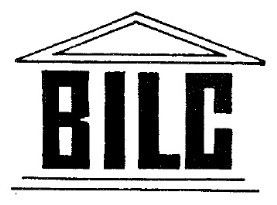 The Origins of BILC
British MOD Memorandum DS15/160/7, dated 26 July 1966
“Bureau for International Language Co-ordination” 
Responsibilities:
Publish annual bulletin
Convene annual conference
Encourage members to share reports on research and development with respect to language education and management
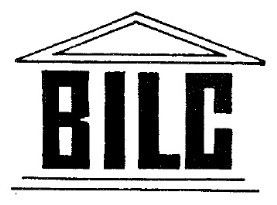 Why “BILC”?
"... after multi-lateral private discussion, as a neutral, self-explanatory title with an easily remembered and pronounceable abbreviation."
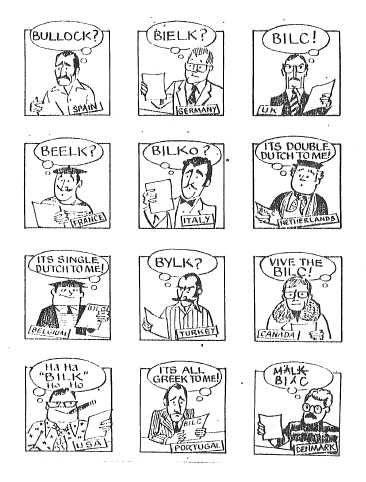 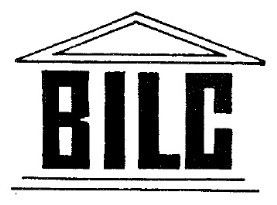 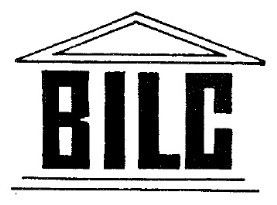 The first BILC conference
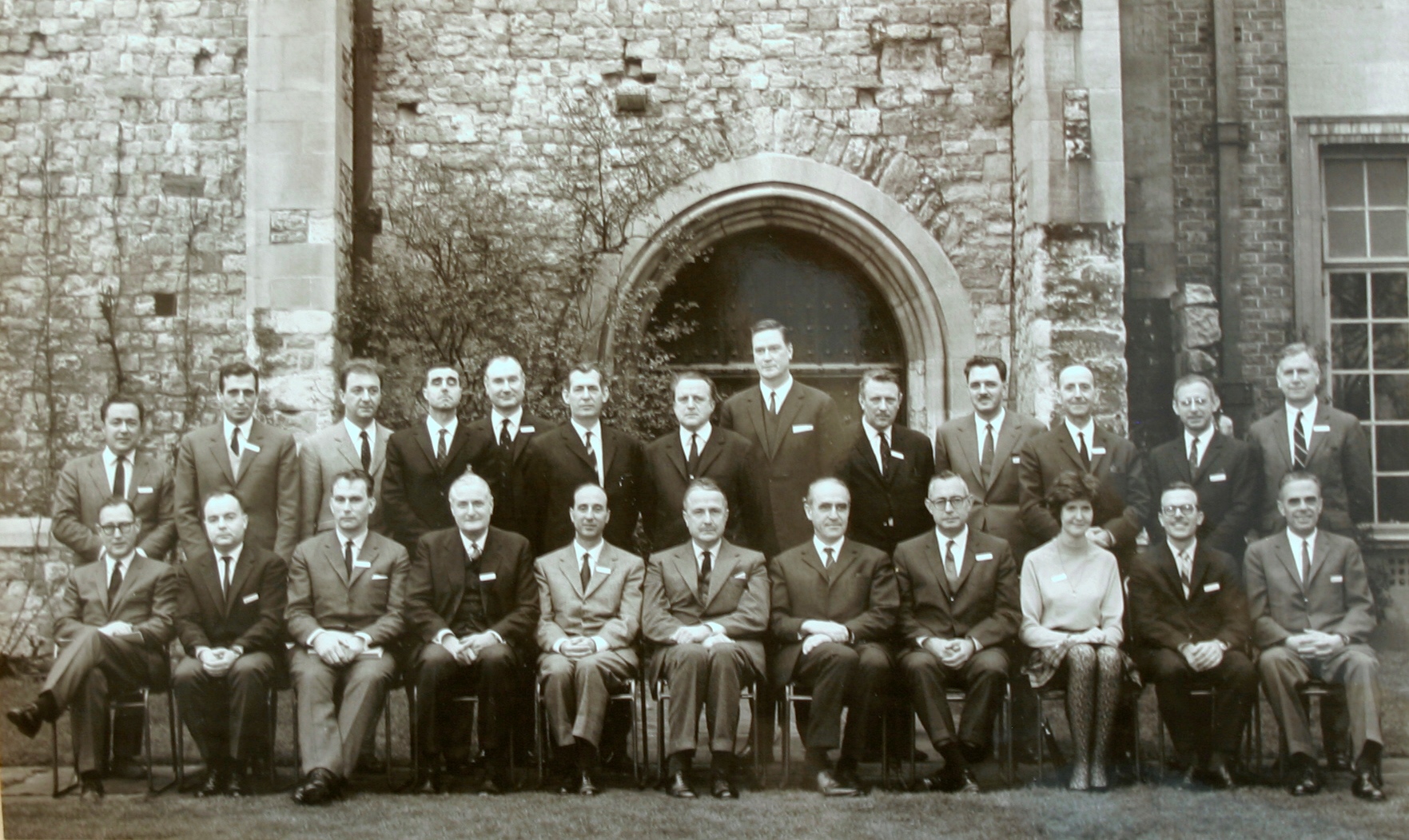 BILC Conference 1967, Eltham Palace, London GBR
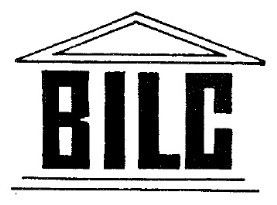 The first conferences
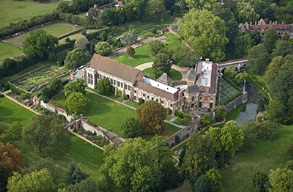 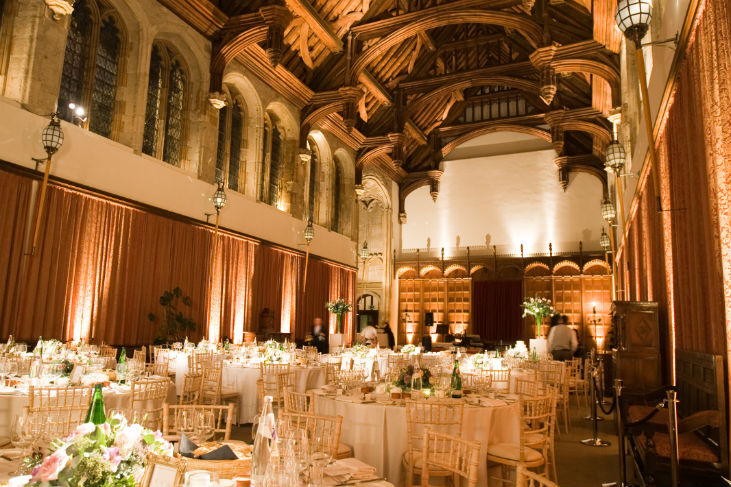 Eltham Palace, London GBR
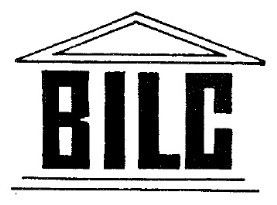 Time Periods
1982-1990
2010-onwards
1991-1997
1998-2009
1966-1981
GBR
DEU
USA
CAN-USA
Secretariat
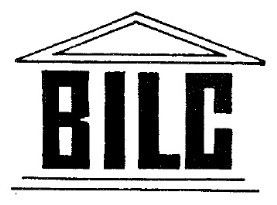 The Early Years (1966-1981)
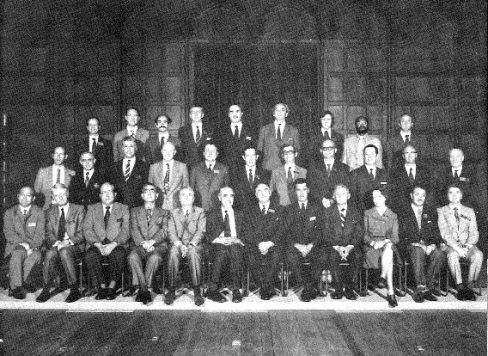 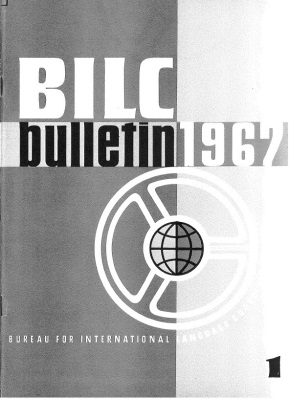 8
8
8
8
5
8
8
Working Party
Administrative Group
Host
Chair
Editor
Secretary
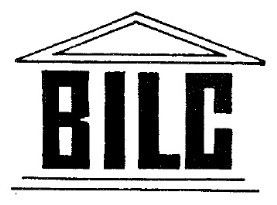 The Early Years (1966-1981)
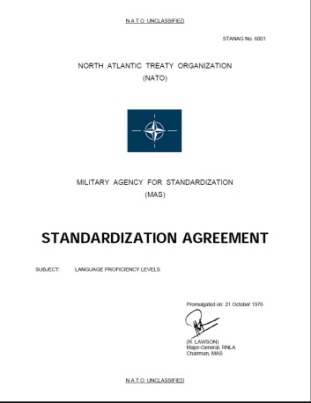 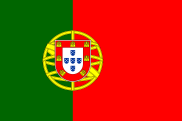 DEU hosts conference
PRT becomes BILC member
9
8
8
8
8
9
9
9
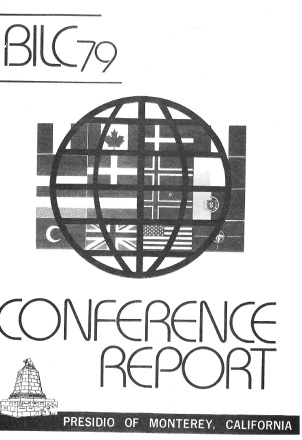 SHAPE/IMS NATO becomes assoc. BILC member
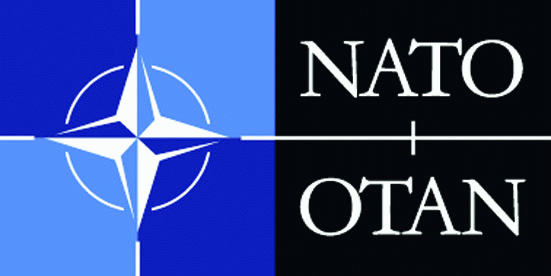 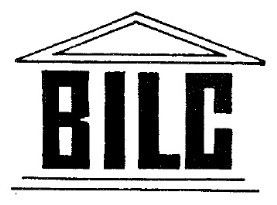 The Early Years (1966-1981)
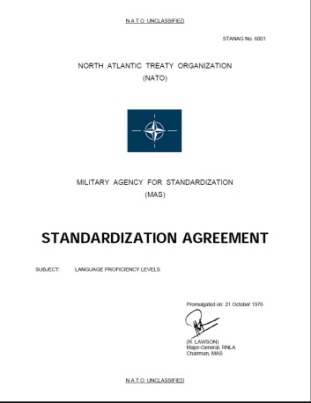 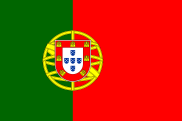 DEU hosts conference
PRT becomes BILC member
9
8
8
8
8
9
9
9
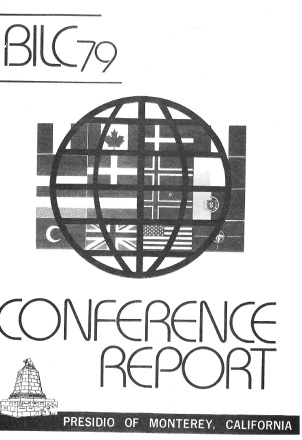 SHAPE/IMS NATO becomes assoc. BILC member
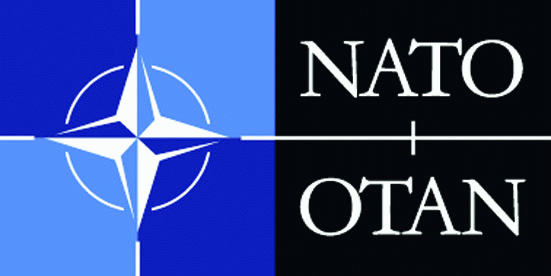 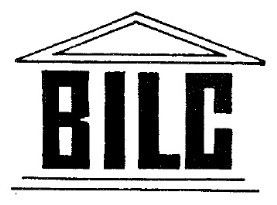 The Early Years (1966-1981)
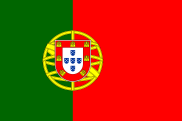 DEU hosts conference
PRT becomes BILC member
8
9
8
8
8
9
9
9
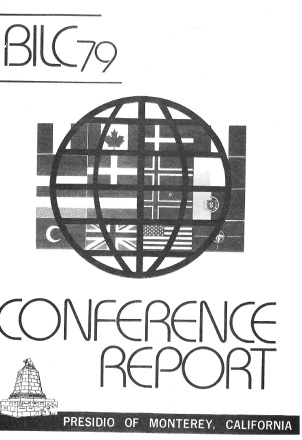 BILC Rules of Procedure
SHAPE/IMS NATO becomes assoc. BILC member
Working Group on Testing
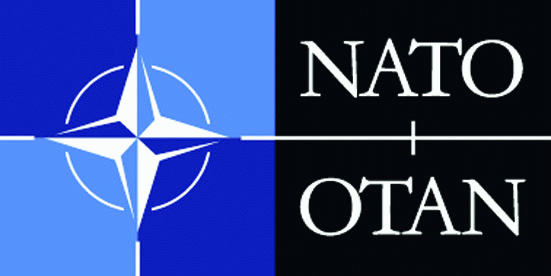 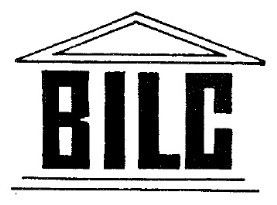 The Early Years (1966-1981)
On average 30-35 participants
Male dominated
Academic nature
National reports
English and French
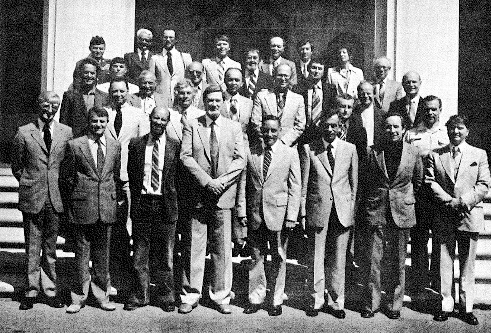 BILC Conference 1979 Monterey USA
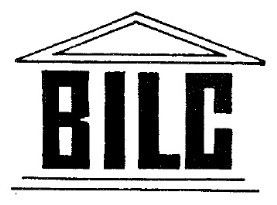 The Early Years (1966-1981)
Major themes
Systems Approach to Language Training
Teacher Training
Proficiency levels
Methodology
Technology
Programme and Curriculum Design
The Learner
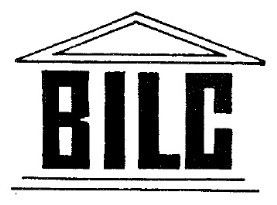 Consolidation (1982-1990)
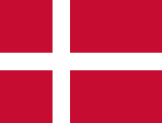 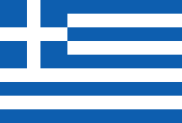 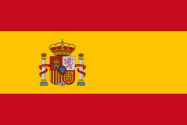 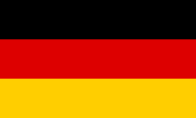 DNK and GRC join BILC
ESP becomes BILC member
Secretariat
13
9
12
13
10
12
13
13
13
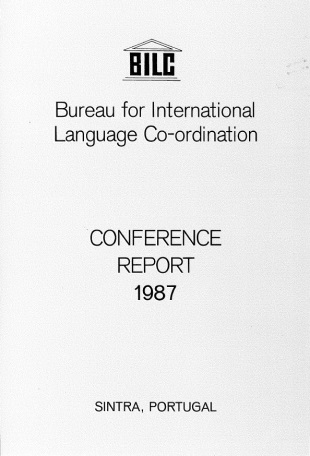 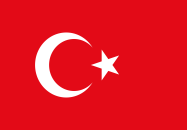 TUR becomes BILC member
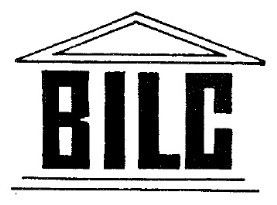 Consolidation (1982-1990)
More practice and needs-oriented
More between-conference work by study groups
Special seminars on selected topics in addition to the annual Conference
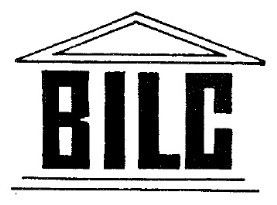 Consolidation (1982-1990)
Focus on making military language training more cost-effective:
1984: 	Effective language learning strategies for military requirements
1985: 	Identifying and Controlling Parameters Governing the Duration of Military Language Training
1986: 	Strategies for Attaining more Effectiveness and Cost-Efficiency in Military Language Training with emphasis on Educational Technology
1987: 	Strategies for Cost-Effective Military Language Instruction
1989: 	International Co-operation in the development of Strategies towards more cost-effective Training and Teaching
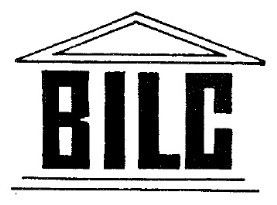 Assistance (1991-1997)
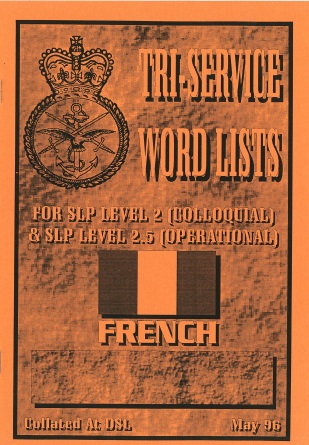 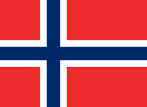 Arms Control Seminar
NOR becomes BILC member
14
14
13
13
14
14
14
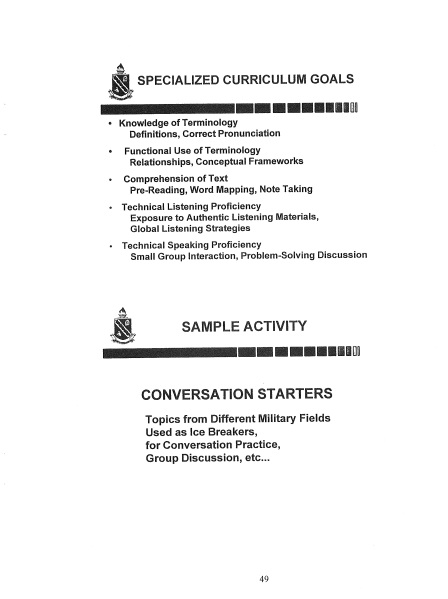 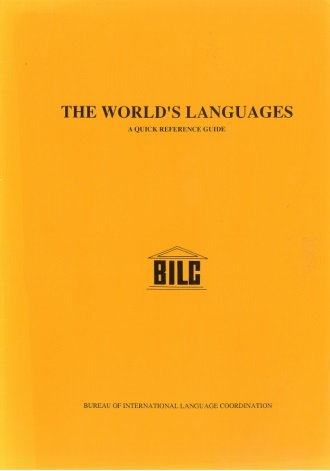 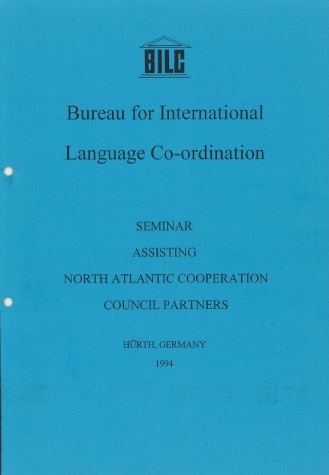 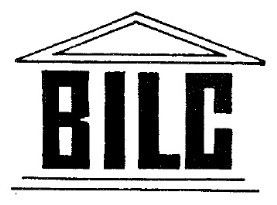 Assistance (1991-1997)
Cooperation with PfP
Professional seminars
Increased practical focus
Criticism:
Too much focus on English
Lack of tangible products/results
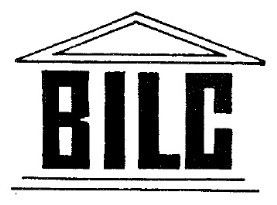 Expansion (1998-2008)
1998 – USA takes over BILC Secretariat
BILC website
Working Group on Testing and Assessment
Standardization: interpretation of STG 6001 level descriptors
Language Testing Seminars
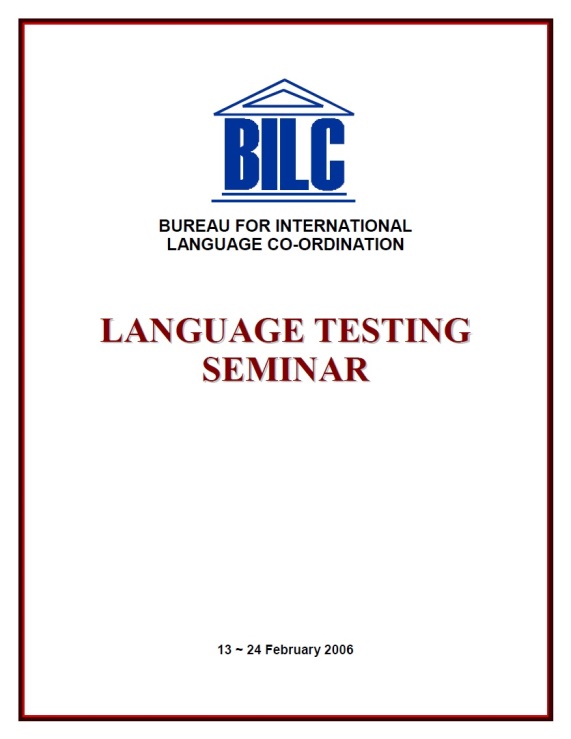 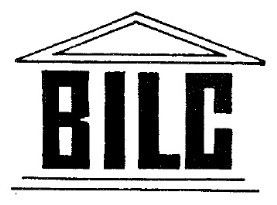 Expansion (1998-2009)
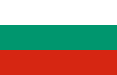 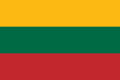 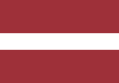 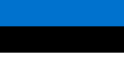 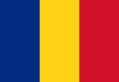 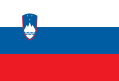 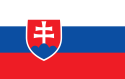 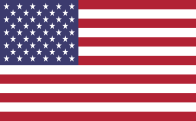 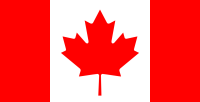 BUL, EST, LTV, LTU, ROU, SVK, SVN BILC members
Secretariat
Secretariat
17
17
17
24
24
24
24
24
26
14
17
17
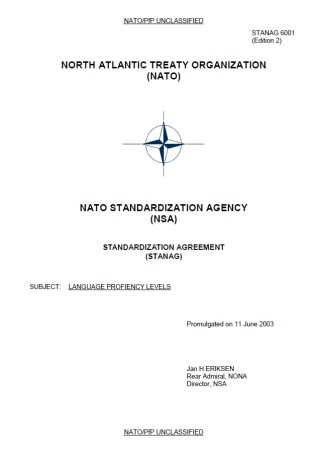 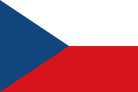 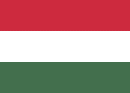 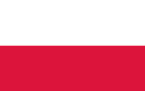 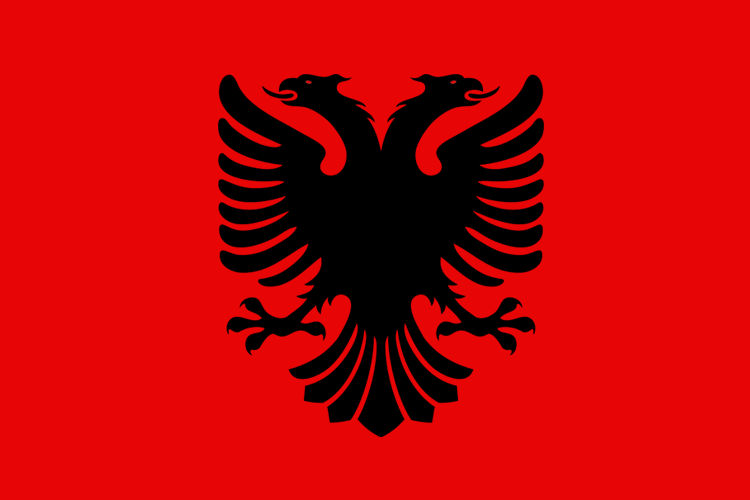 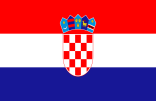 CZE, HUN, POL BILC members
ALB, HRV
BILC members
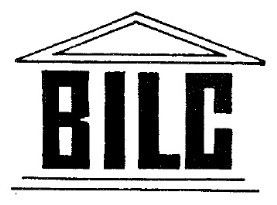 Expansion (1998-2008)
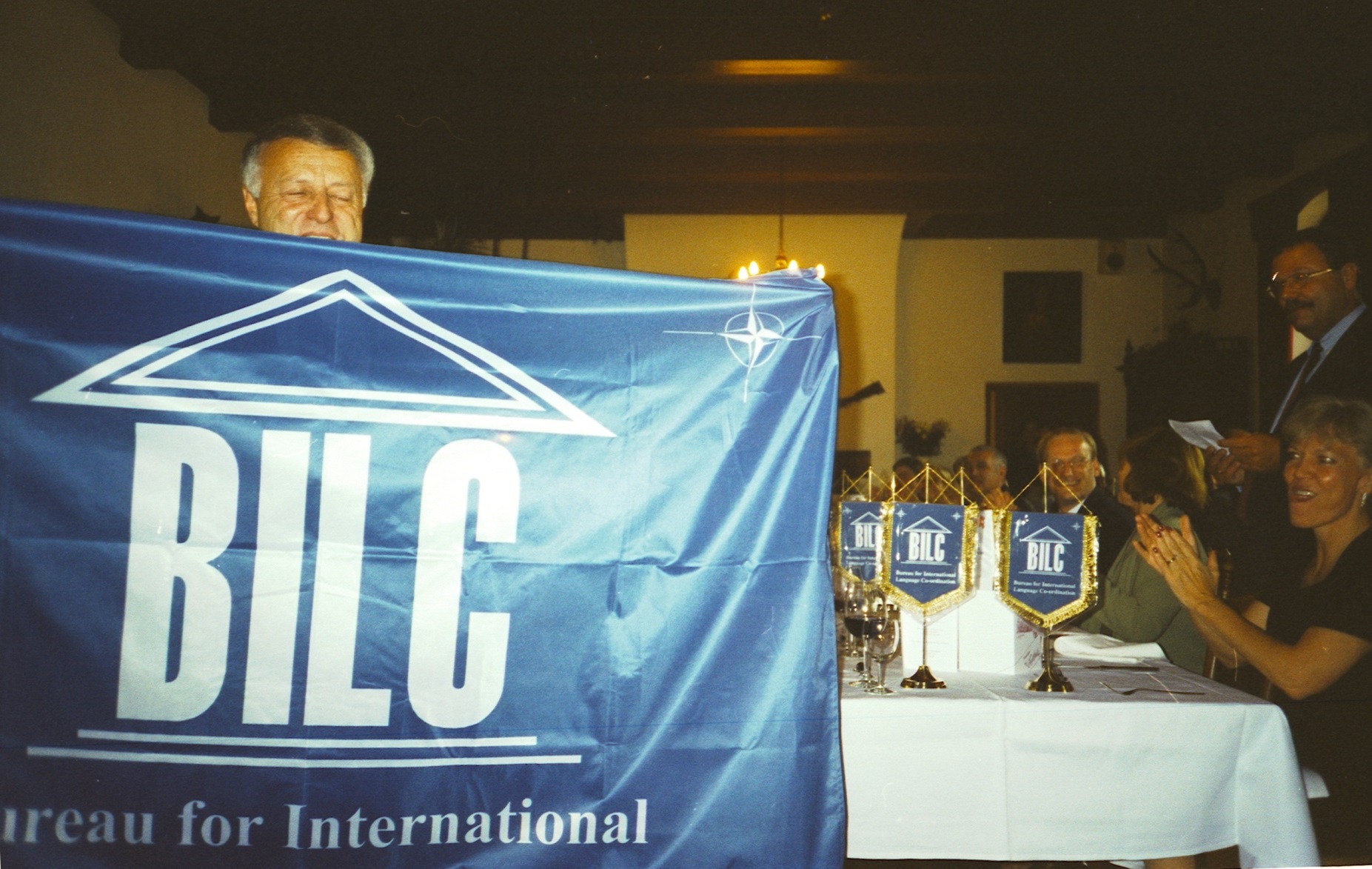 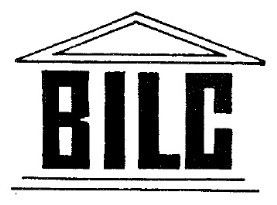 Expansion (1998-2008)
New member nations
STANAG 6001 ed. 2: Expanded descriptors 

New language training needs
Local languages, mission oriented
Cultural awareness
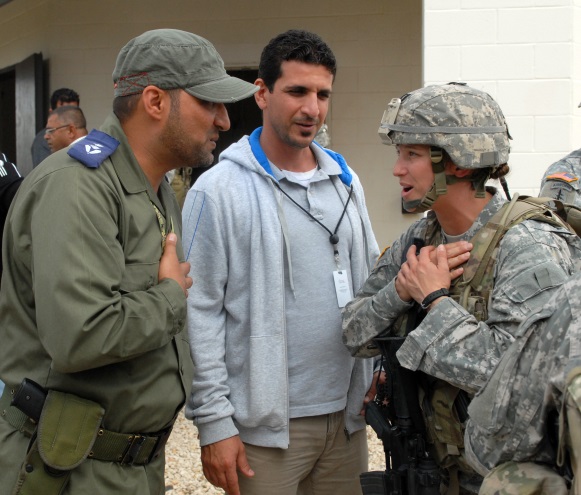 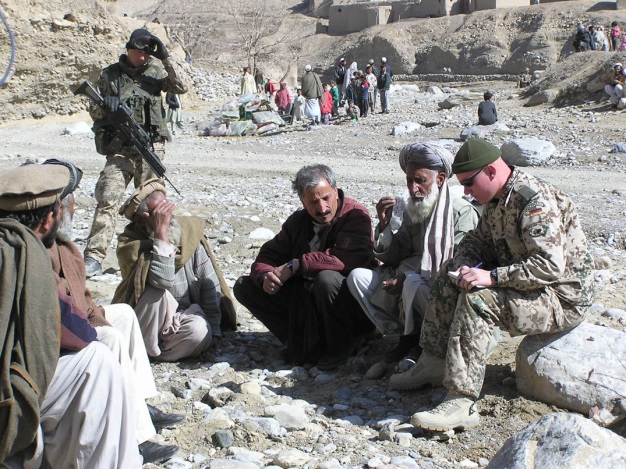 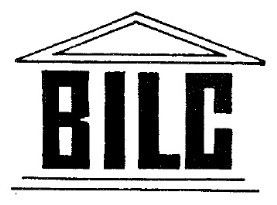 Expansion (1998-2008)
New technology – e-learning, blended learning
BILC reports, from 44 pages in 1969 to 461 in 2007
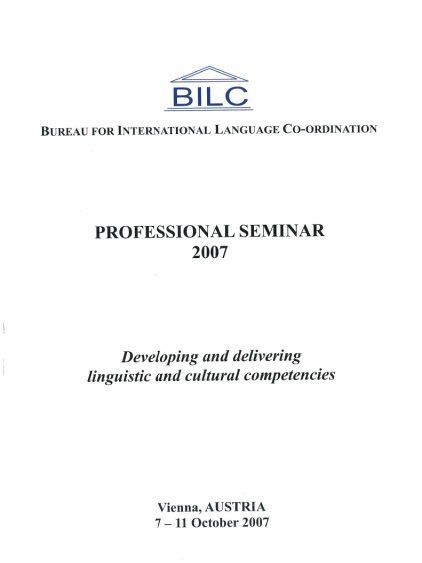 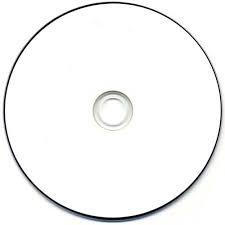 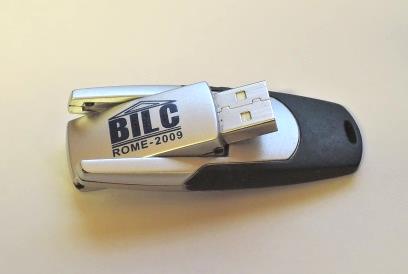 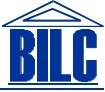 Conference Presentations
Venues: from military facilities to *****Hotels
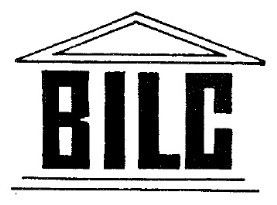 New Frontiers (2010-today)
Working Group on Level 4 Proficiency
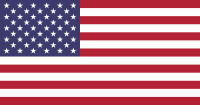 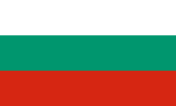 Secretariat
Secretariat
26
26
26
26
26
26
26
Reassignment as advisory body to HQ SACT
BILC 
Terms of Reference -
Mission & Vision
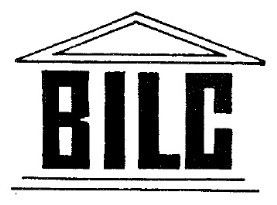 New Frontiers (2009-today)
New activities: 
STANAG 6001 Testing Workshops
Language Standards & Assessment Seminars
English Teaching Faculty Development Workshops
BILC Military Glossary for civilian English teachers and translators (2014)
Sharing website (BILC SharP)

2013: Ms. Julie Dubeau first female BILC Chair
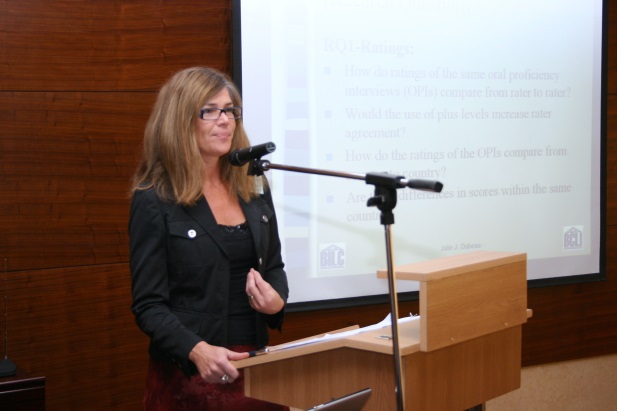 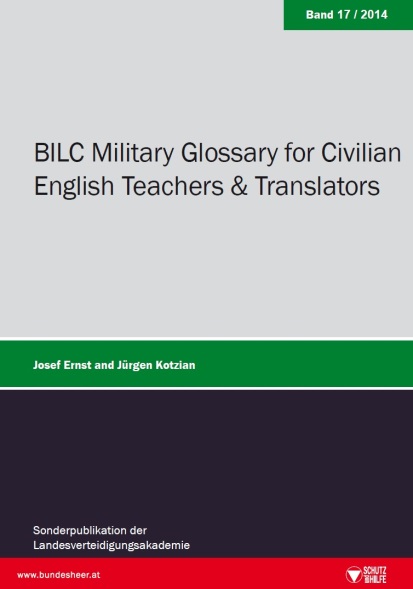 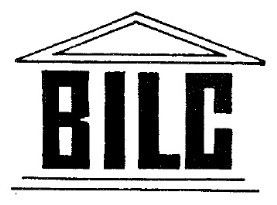 International Acclaim
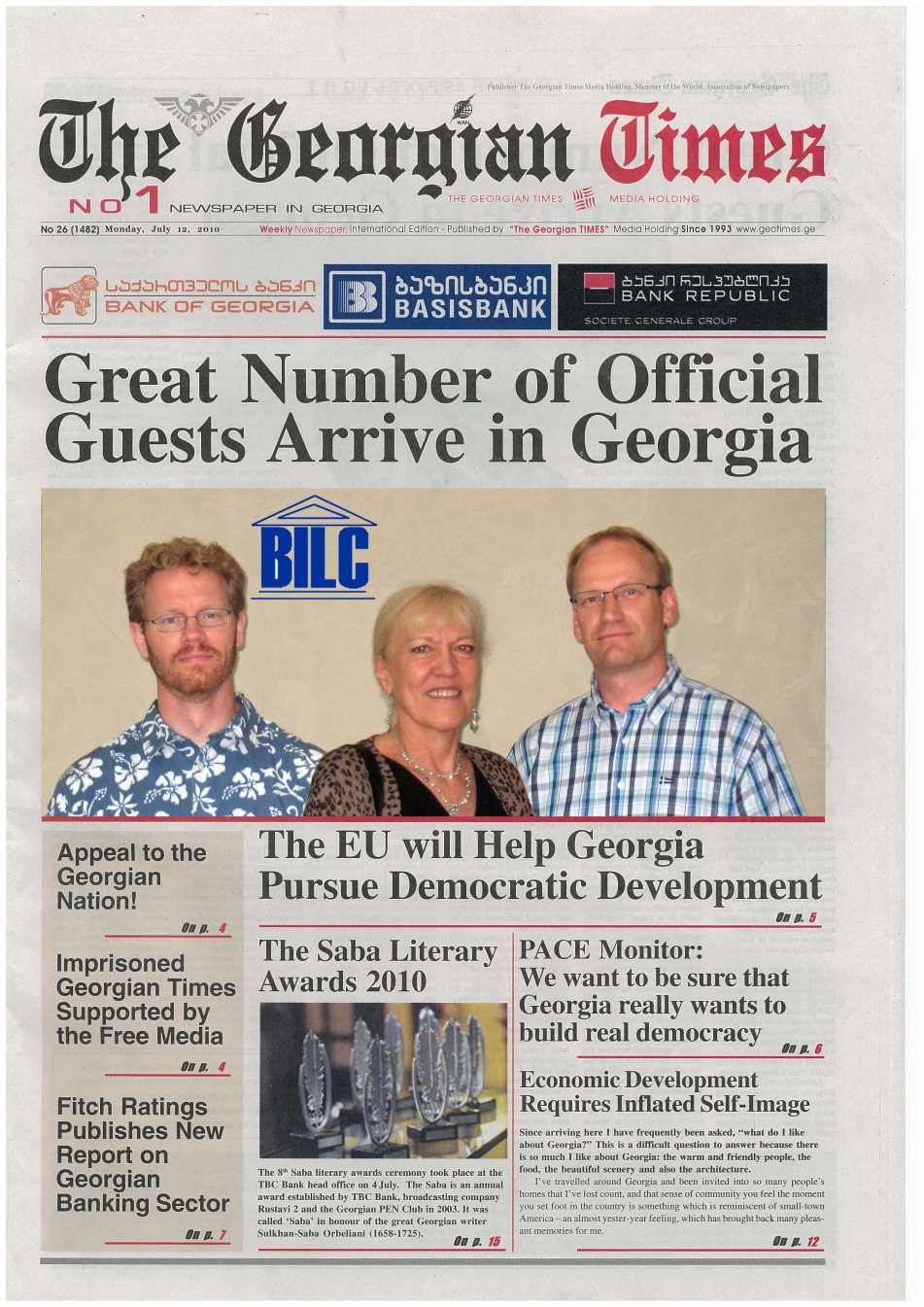 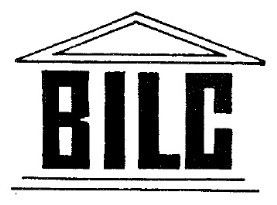 The BILC logo
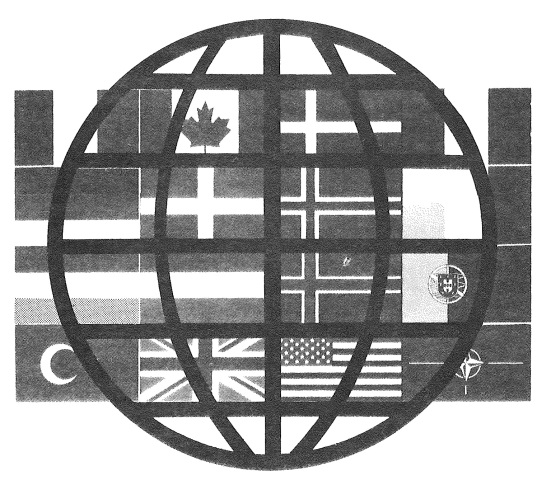 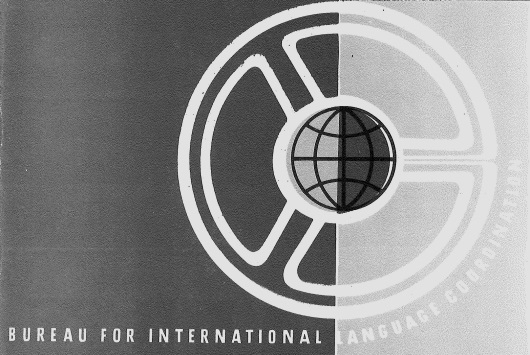 1967-1974
1979
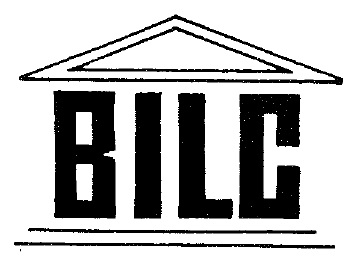 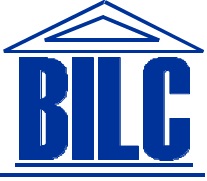 1980-1997
1998-today
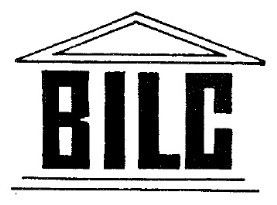 Facts & Figures
The expanding BILC Community
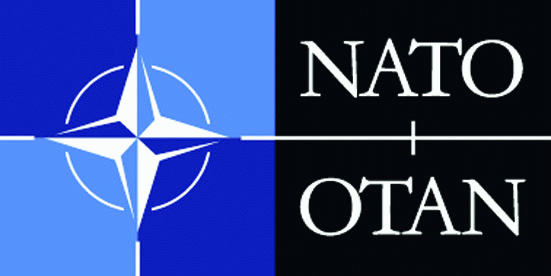 BILC Members and Affiliated Nations
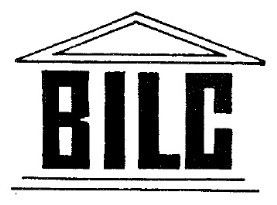 What made BILC a success?
Mix of participants
Military and civilian
Male and female
Mix of work and social activities (“work hard - play hard”)
Hospitality of the host nations 
Voluntary nature of the contributions
High level of expertise and professionalism
Willingness to share and exchange
Friendships
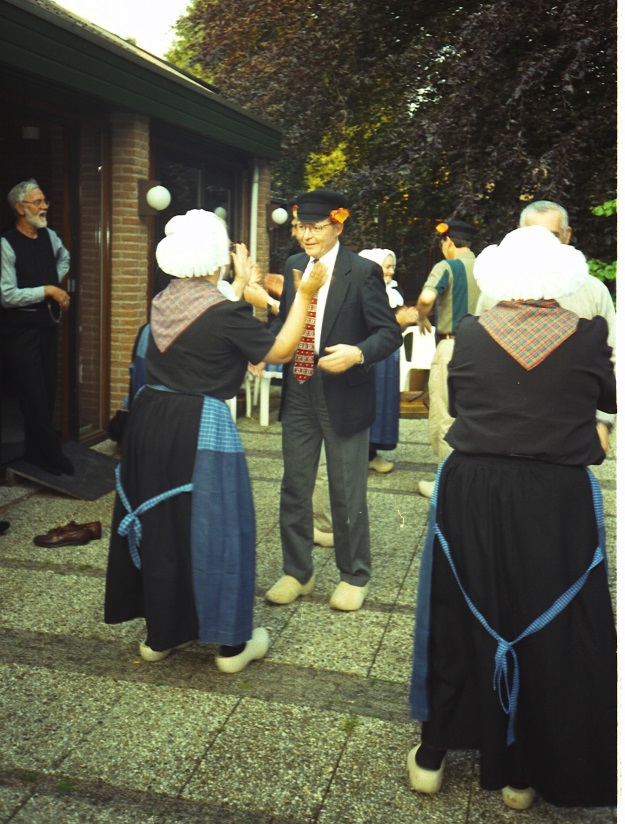 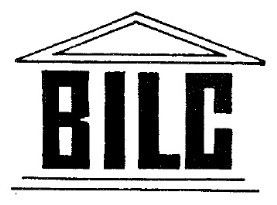 What made BILC a success?
Devotion of individuals
BILC Secretariat
THANK YOU!!
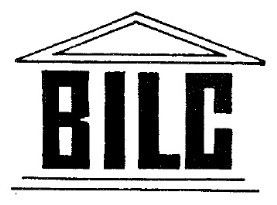 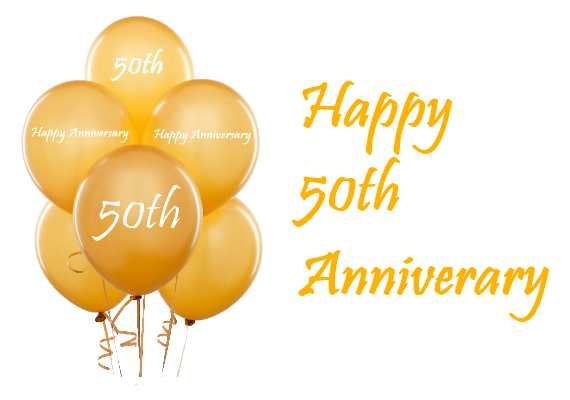 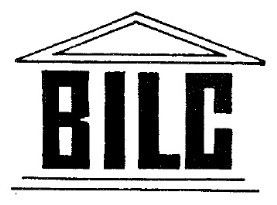 BILC Conference 1976, Quebec CAN
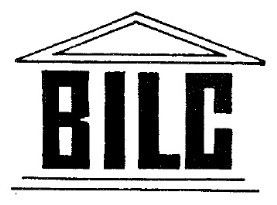 BILC Conference 1976, Quebec CAN
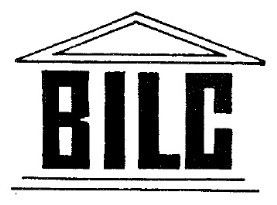 BILC Conference 1976, Quebec CAN
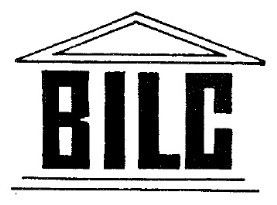 Female Attendance
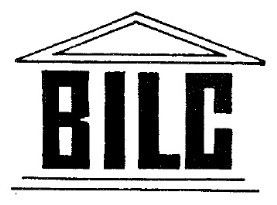 Facts & Figures
BILC Seminar 2004, Riga LTV
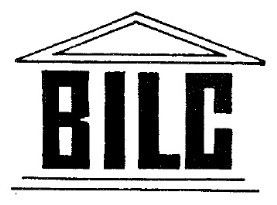 Facts & Figures
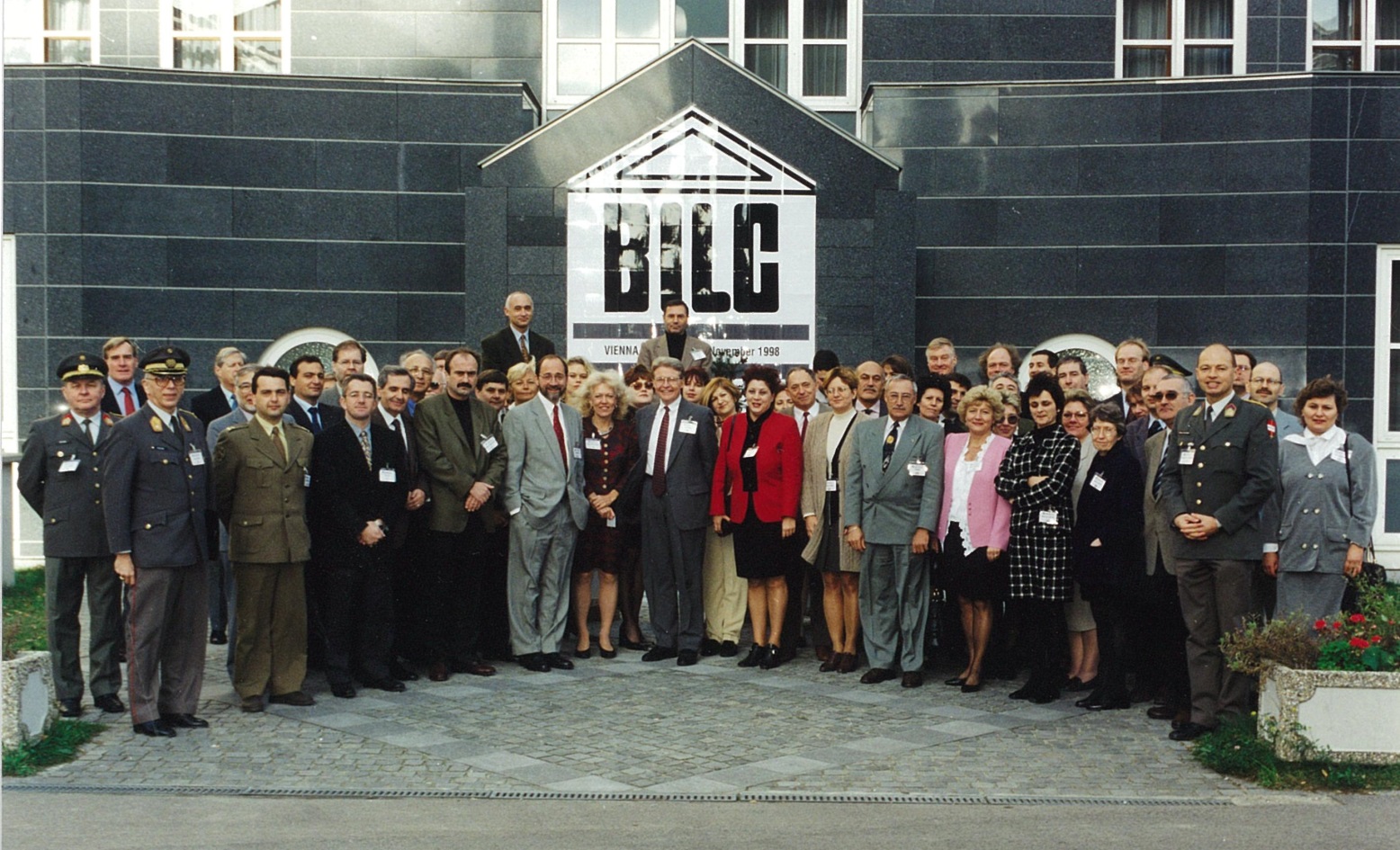 Best arranged BILC Group Photo